Zagreb, 12. ožujka 2021.
Natječaj za prijavu projekata organizacija civilnog društva na otocima usmjerenih na održivi razvoj otoka 2021.
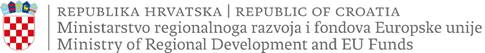 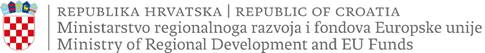 Zakonodavni okvir
provodi se zakonski okvir politike razvoja otoka - Zakon o otocima (2018.) 
 čl. 24. odnosi se na: „Poticanje razvoja civilnog društva na otocima”
 Ministarstvo potiče i stvara povoljno okruženje za razvoj civilnog društva na otocima, jačajući ulogu i kapacitete organizacija civilnog društva i podržavajući njihovo umrežavanje
 čl. 24., st. 2. i 3. propisuje se izrada Programa poticanja razvoja civilnog društva na otocima i Pravilnika o provedbi Programa 
 financijska sredstva osiguravaju se u državnom proračunu
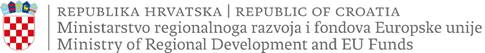 Ukratko o Programu
proširenje djelovanja Programa na sve organizacije civilnog društva na otocima (ne samo na udruge)
izrada Studije mapiranja organizacija civilnog društva na otocima
uspostava institucionalnog tijela za razvoj civilnog društva na otocima
poseban naglasak na male i slabije naseljene otoke
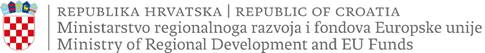 Do sada ostvareno
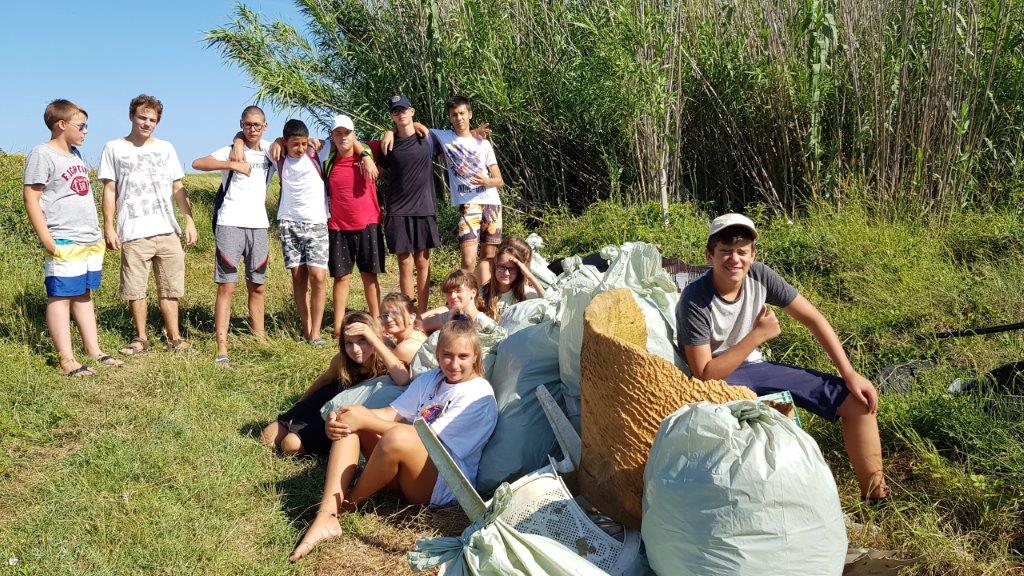 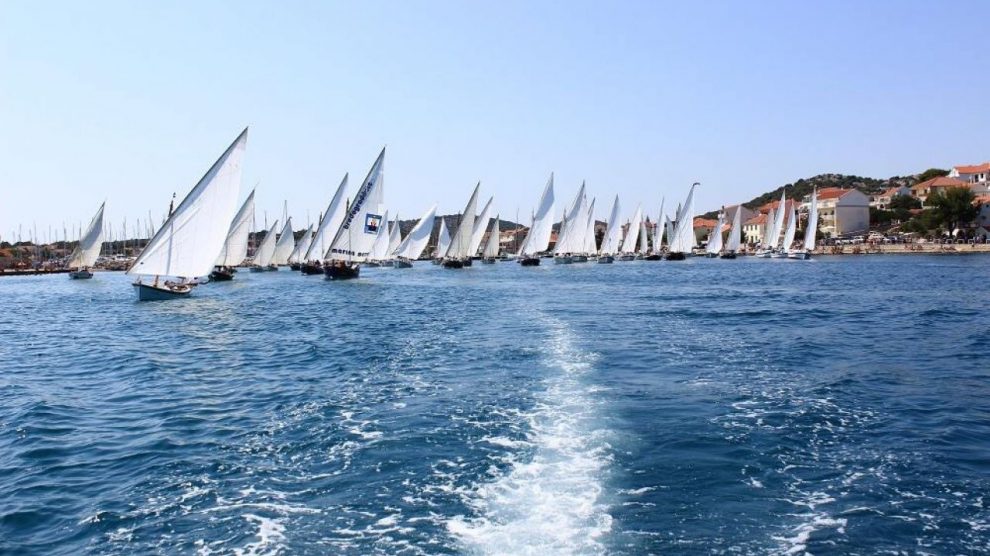 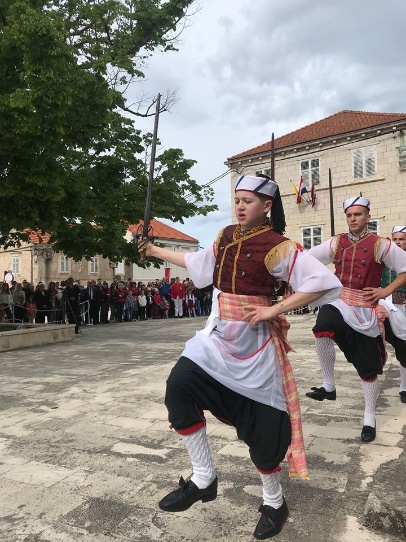 2008.-2019.
IZVRŠENIH PROJEKATA
NASELJENIH OTOKA
Ukupno Dodijeljena SREDSTAVA
5.131.500 kn
368
50
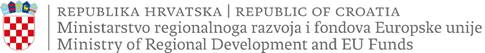 Glavne odrednice Natječaja 2021.
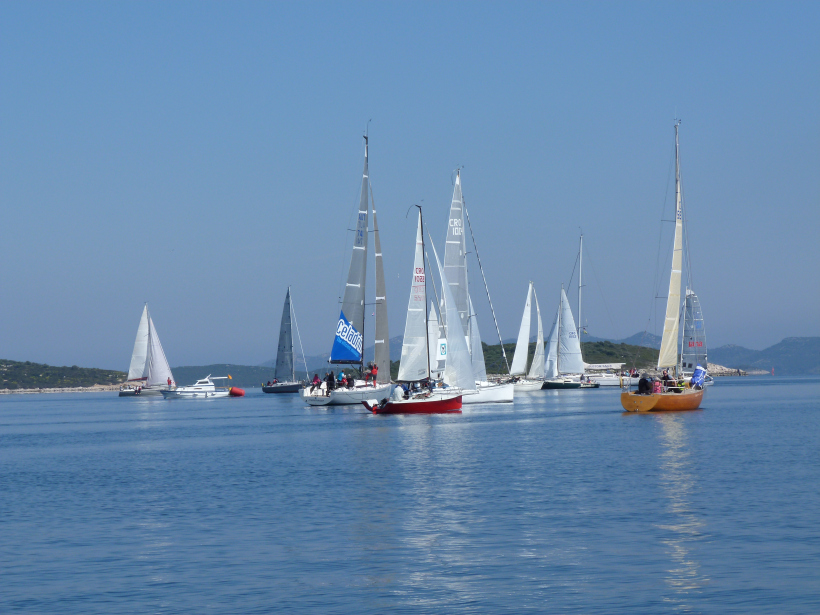 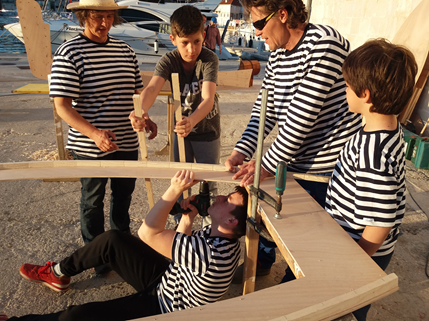 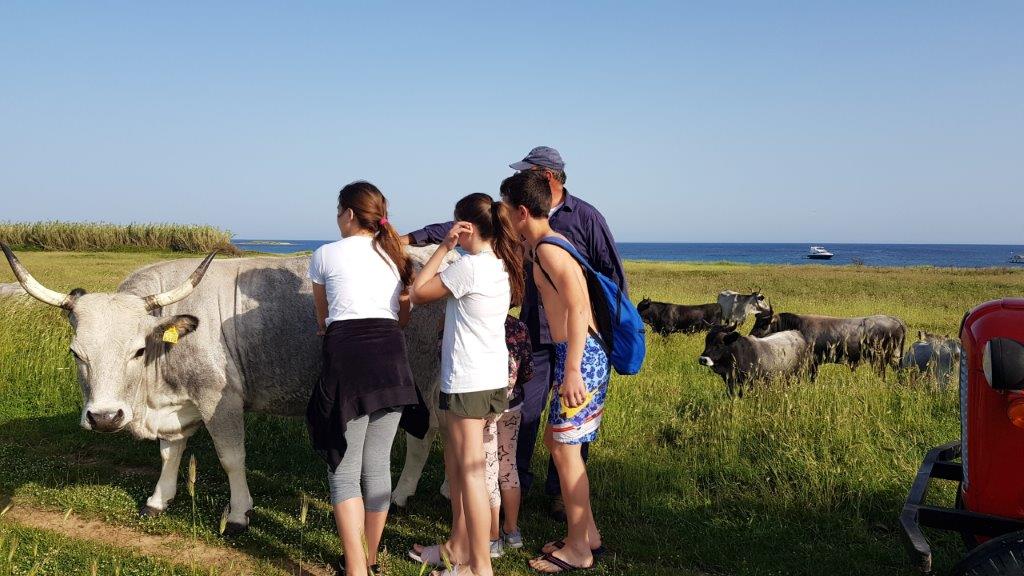 Cilj natječaja

financijskom podrškom omogućiti poticaj i razvoj organizacija civilnog društva na otocima
Glavne smjernice 

priprema projekata organizacija civilnog društva za EU natječaje  
specijalizirani natječaji usmjereni na rješavanje konkretnih problema na otocima
PODRŠKA PROJEKTIMA

koji donose nove ideje, modele razvoja i načine rješavanja postojećih problema na otocima
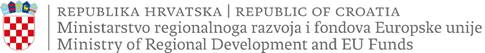 Financijska podrška Natječaj 2021.
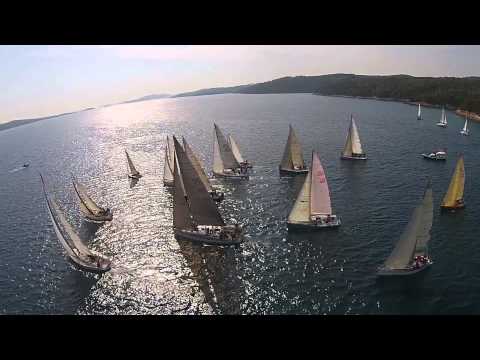 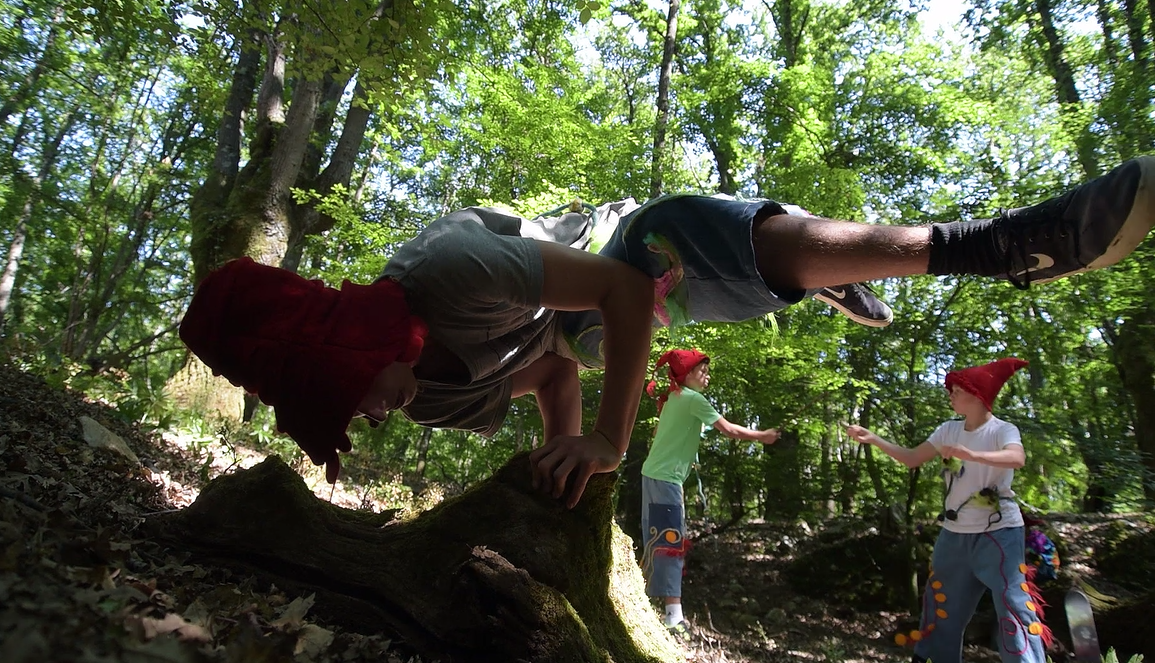 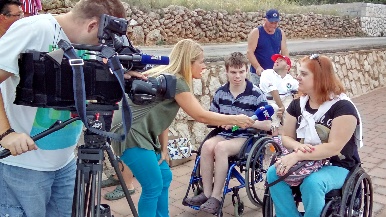 500.000 kn 

Iznos osiguranih proračunskih sredstava u 2021. godini
40.000 kn 

Maksimalan planirani iznos financijske podrške po projektu
15.000 kn 

Minimalan planirani iznos financijske podrške po projektu
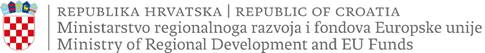 Faze natječajnog postupka
2.
1.
3.
4.
UGOVORANJE PROJEKATA
ODLUKA O DODJELI FINANCIJSKIH SREDSTAVA
OBJAVA 
NATJEČAJA
ZATVARANJE  NATJEČAJA
svibanj/lipanj 2021.
PROVEDBA PROJEKATA
od min. 6 do max. 12 mjeseci
30 DANA
lipanj/srpanj
2021.
45 DANA
30 DANA
kolovoz 2021.
rujan 2021.
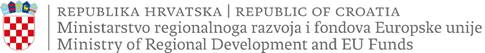 Natječaj 2021. - prijava
Natječaj će biti objavljen na mrežnim stranicama Ministarstva regionalnoga razvoja i fondova Europske
Natječajna dokumentacija
Natječaj (tekst)
Upute za prijavitelje
Internetska e-prijava kroz sustav Financijske podrške
https://razvoj.gov.hr
www.financijskepodrske.hr
Obrasci
Obrasci za prijavu projekta
Obrasci za procjenu projekta
Obrasci za provedbu projekta
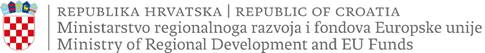 DOBRA PRAKSA 1
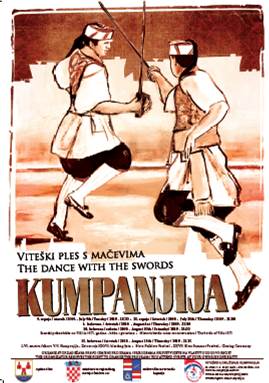 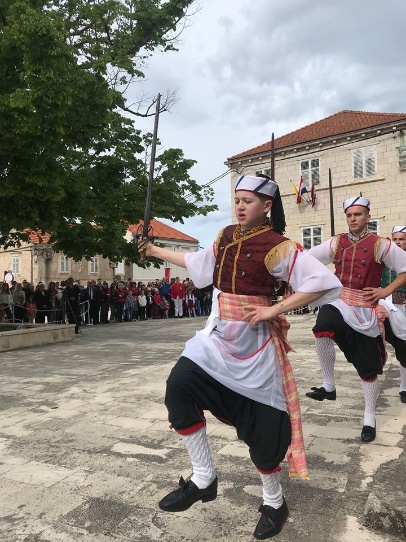 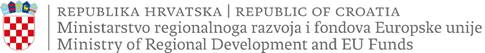 DOBRA PRAKSA 2
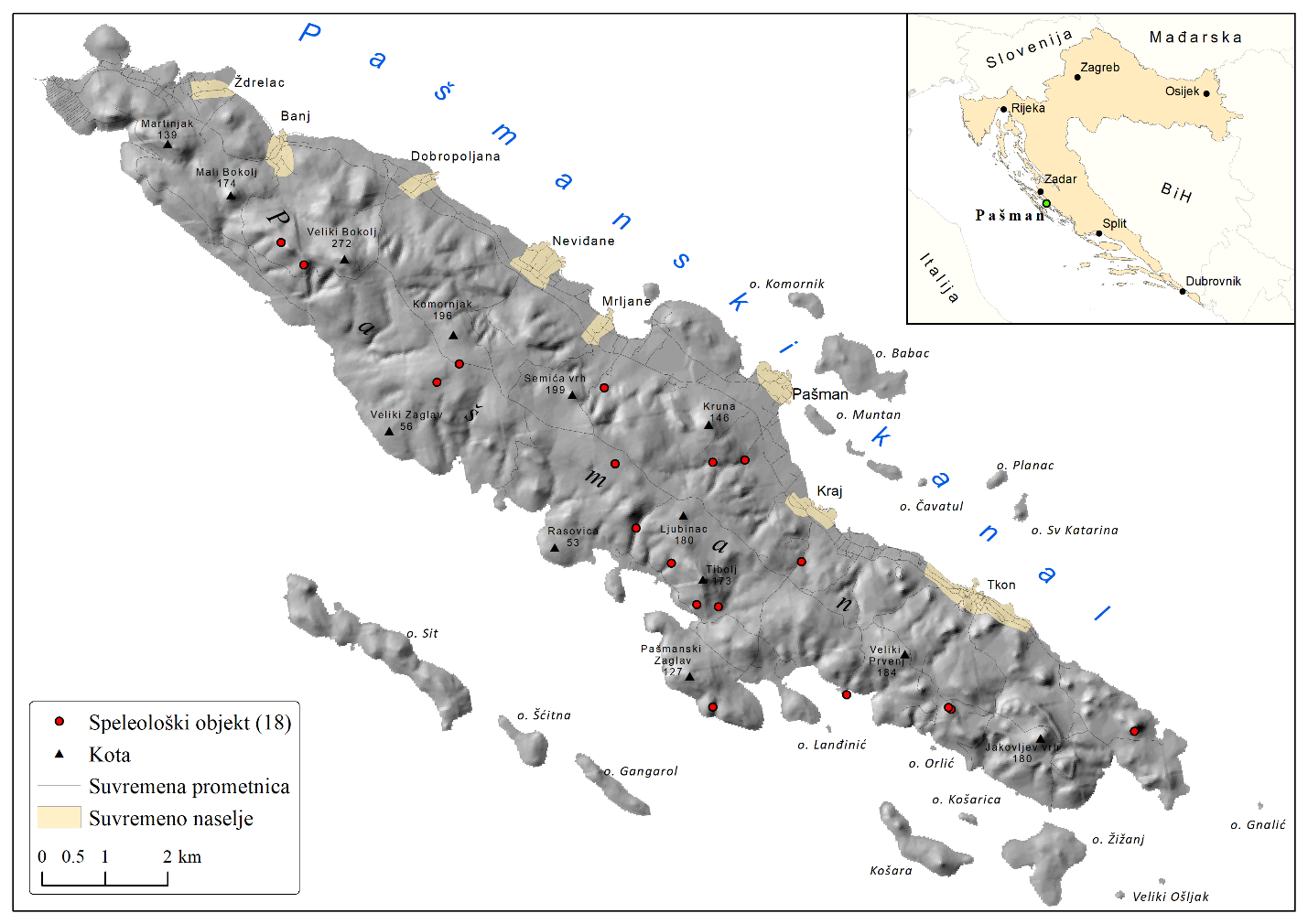 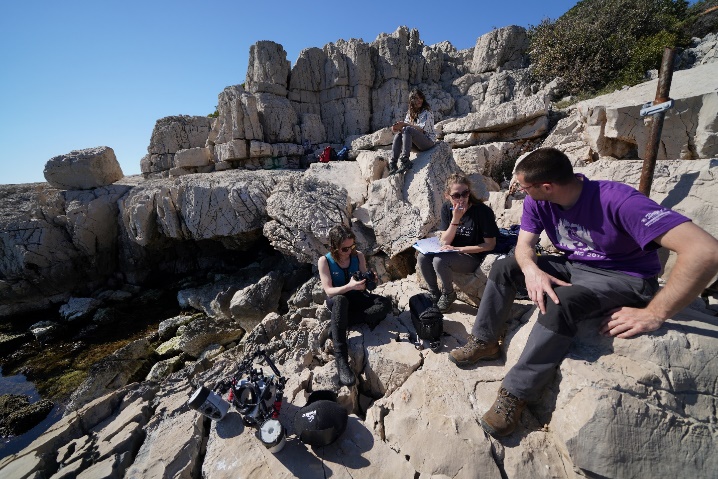 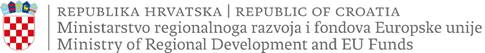 DOBRA PRAKSA 3
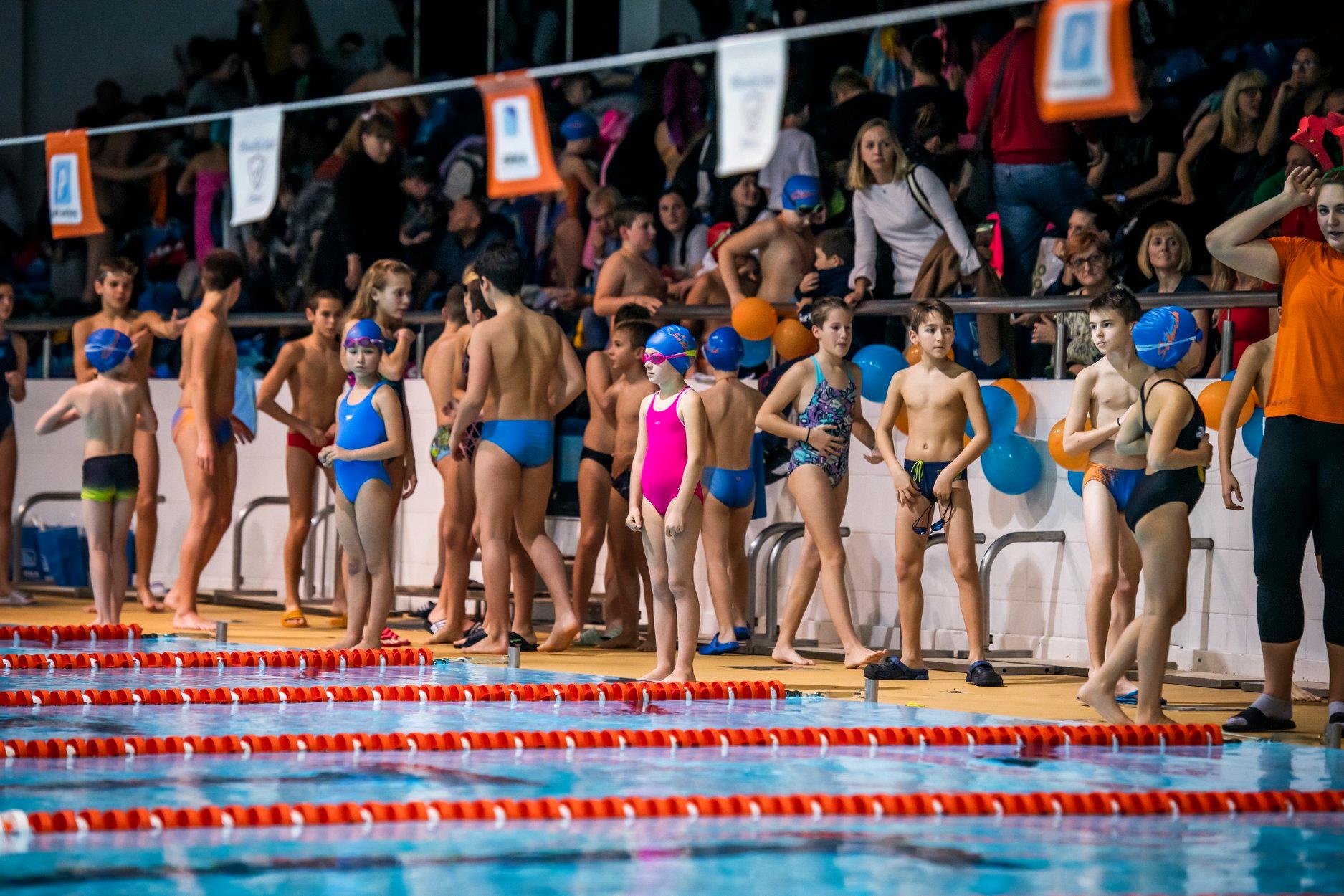 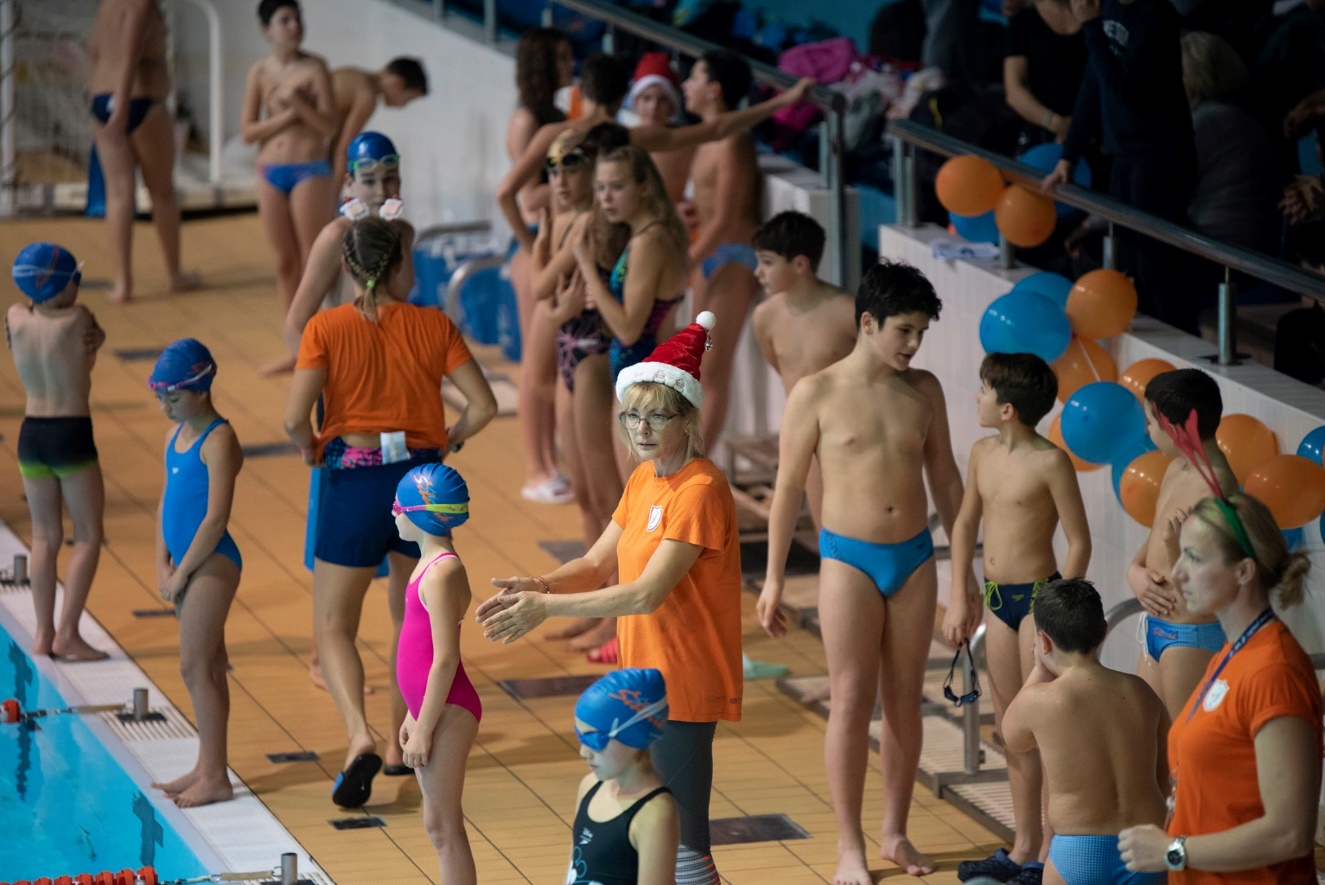 ZA SVA PITANJA I KOMENTARE STOJIMO NA RASPOLAGANJU:

otoci@mrrfeu.hr
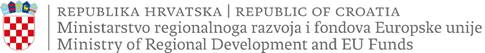